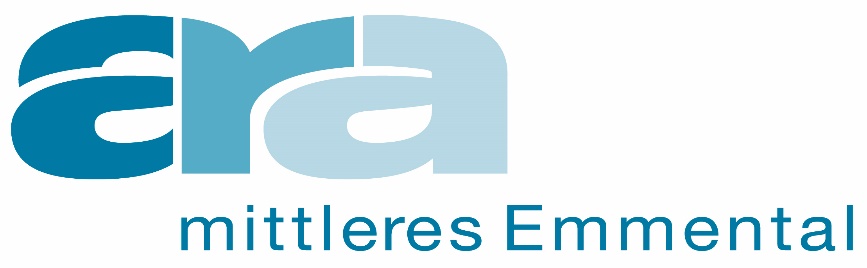 Einweihung Klärschlammentwässerung 
vom 3.9.2021
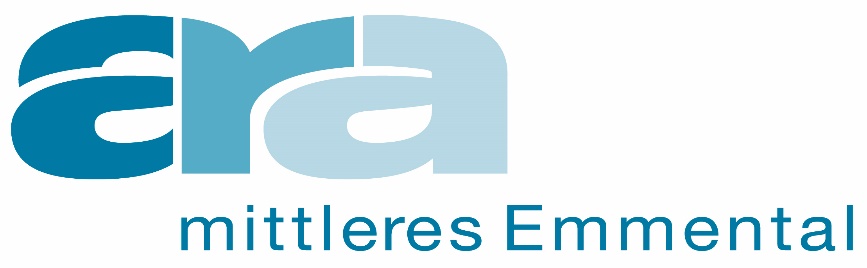 16.30 Uhr – 17.00 Uhr         Warten auf die Gäste Gäste
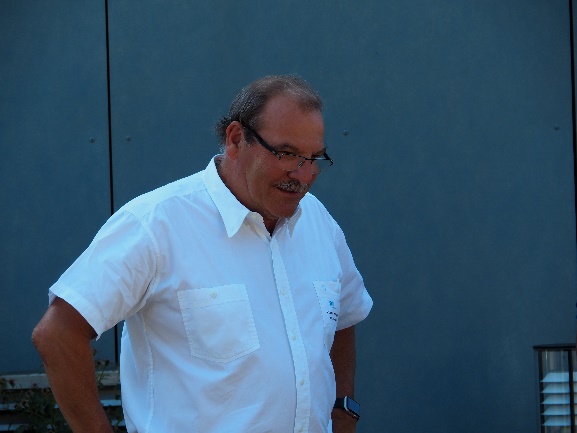 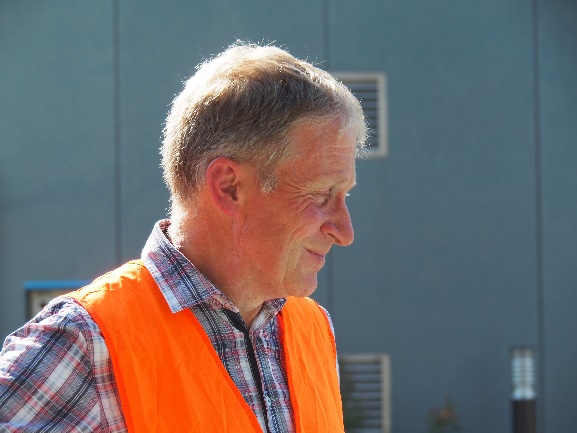 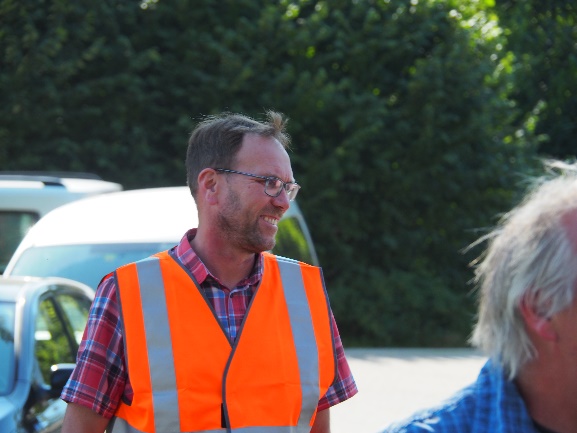 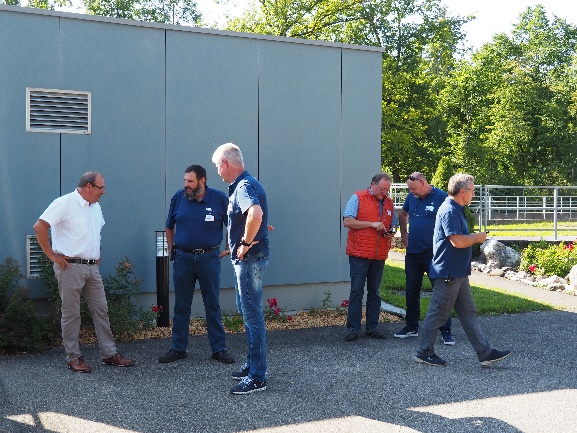 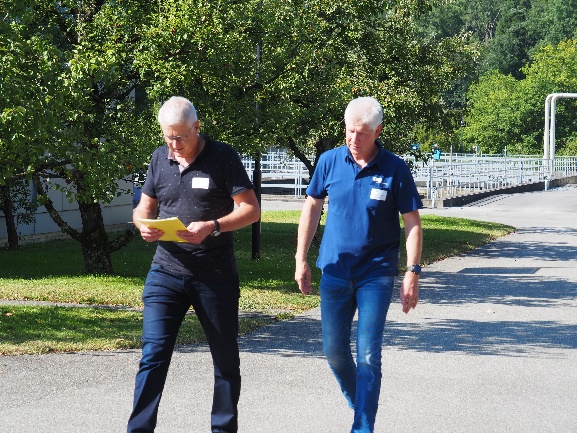 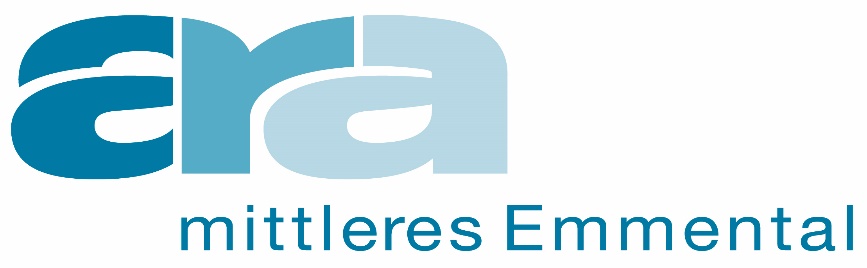 16.30 Uhr – 17.00 Uhr	Eintreffen der Gäste
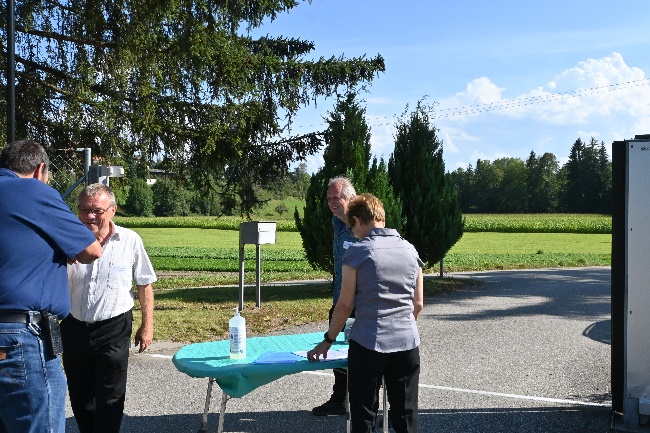 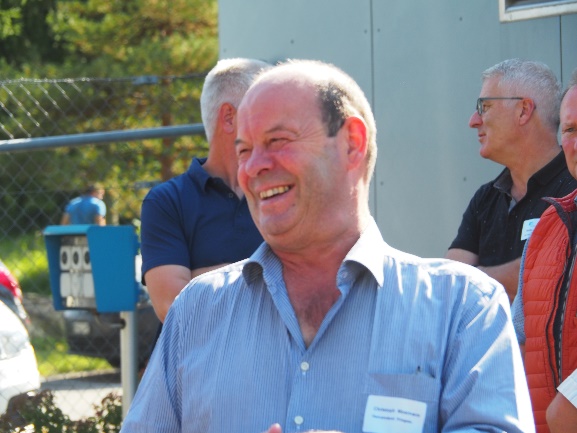 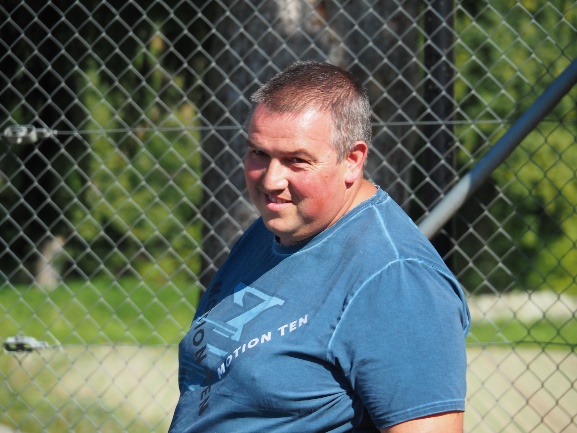 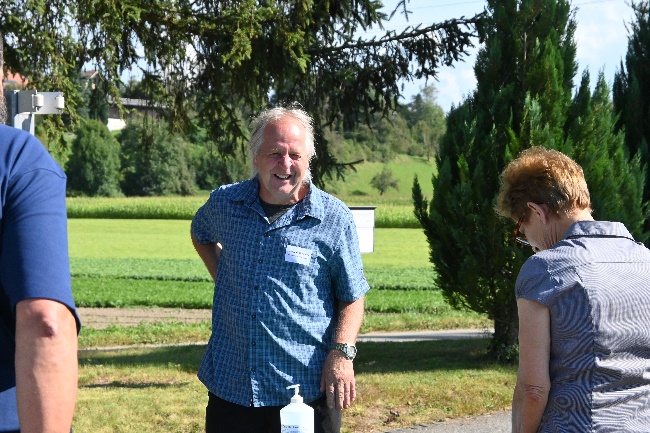 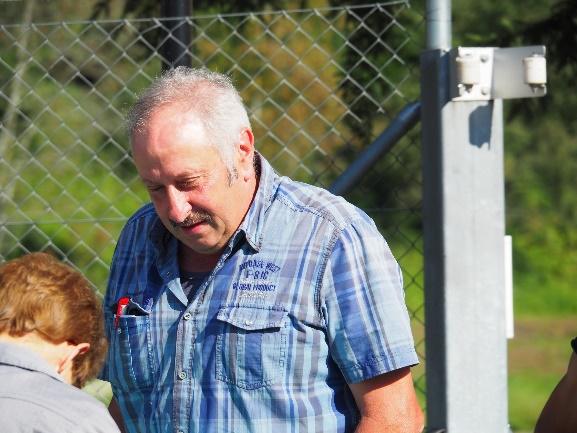 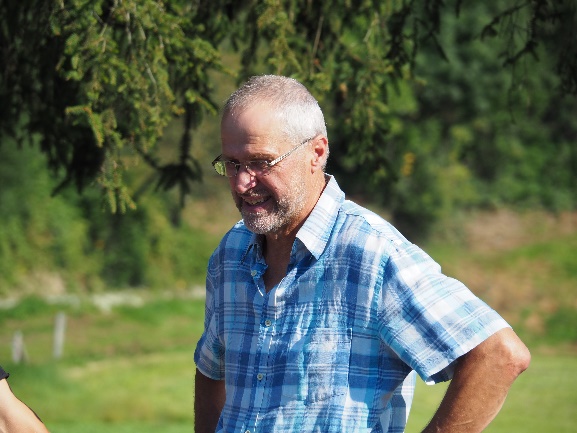 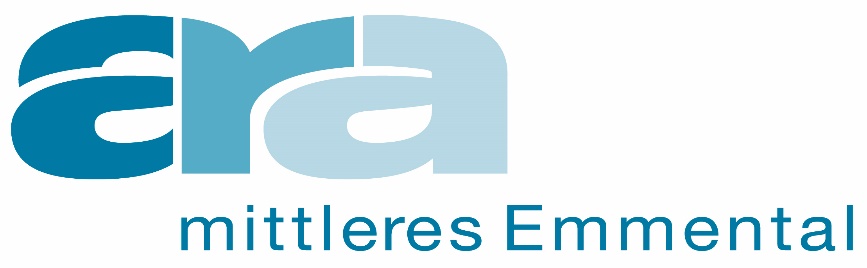 16.30 Uhr – 17.00 Uhr	Eintreffen der Gäste
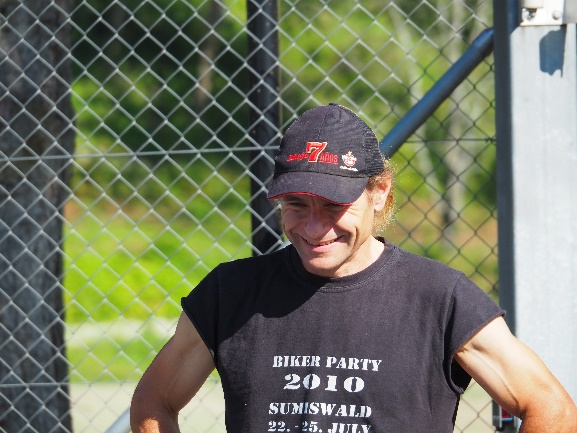 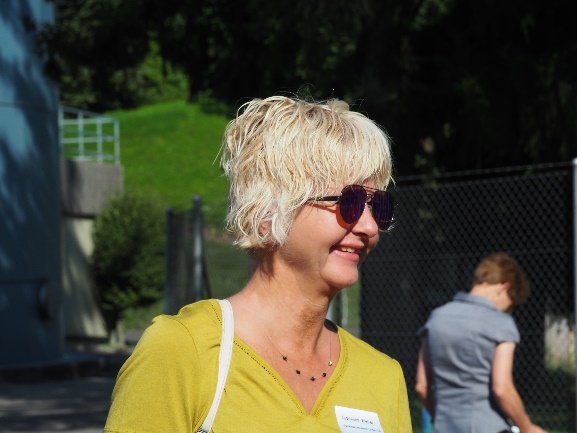 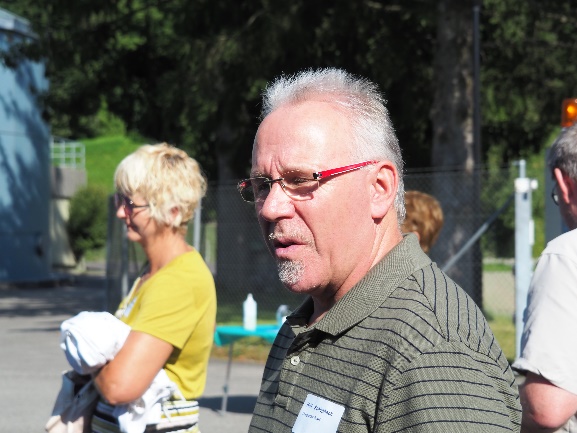 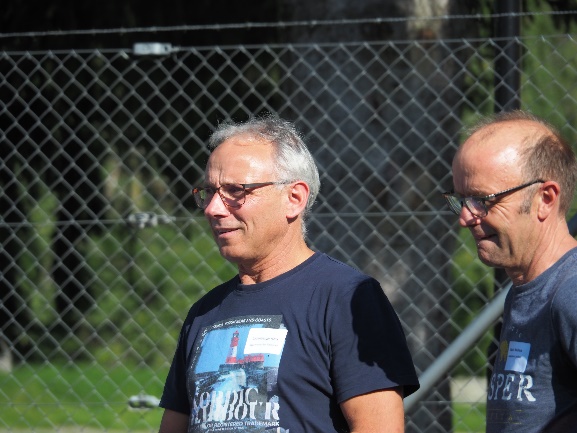 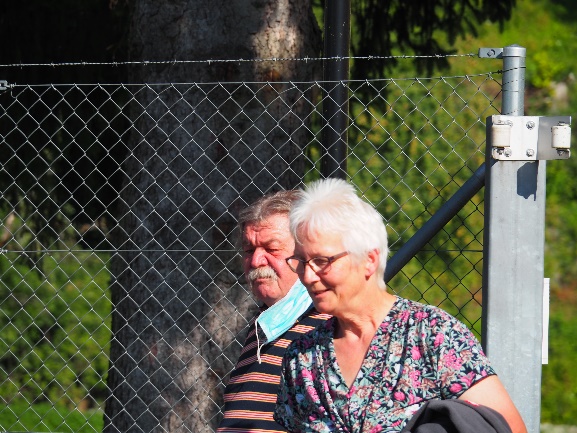 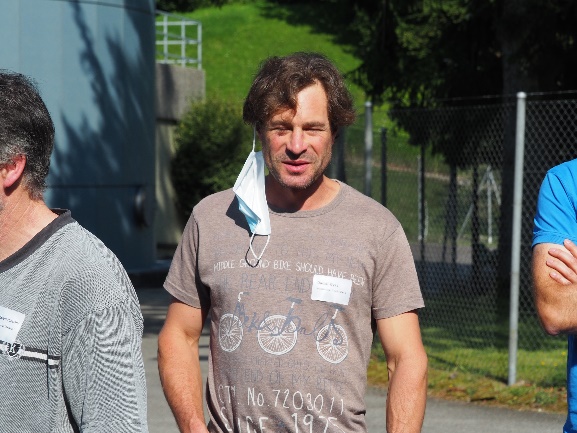 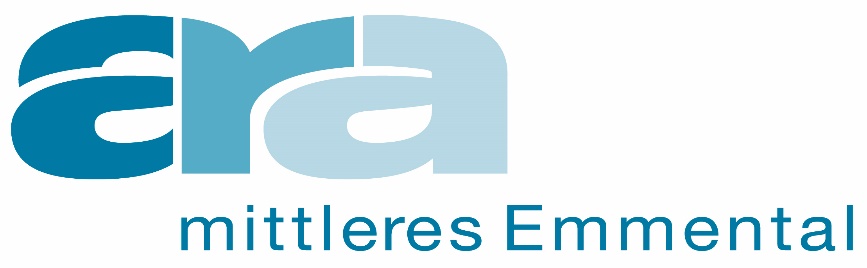 16.30 Uhr – 17.00 Uhr	Eintreffen der Gäste
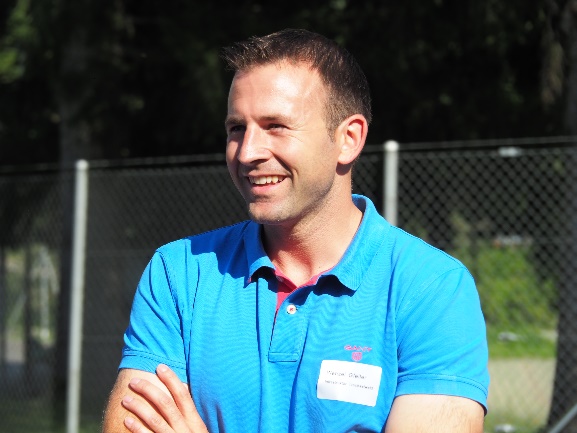 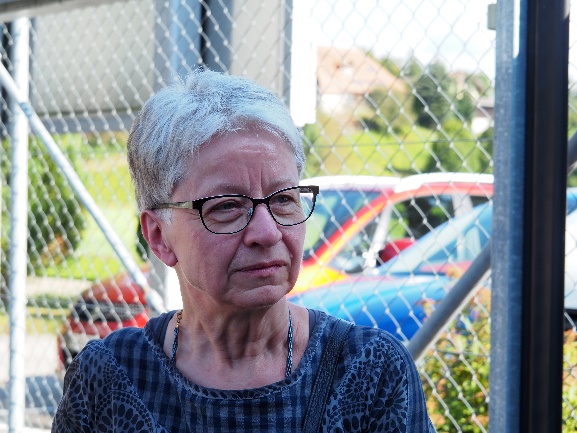 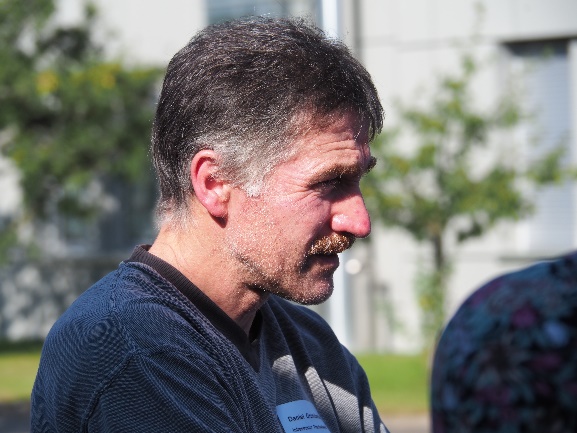 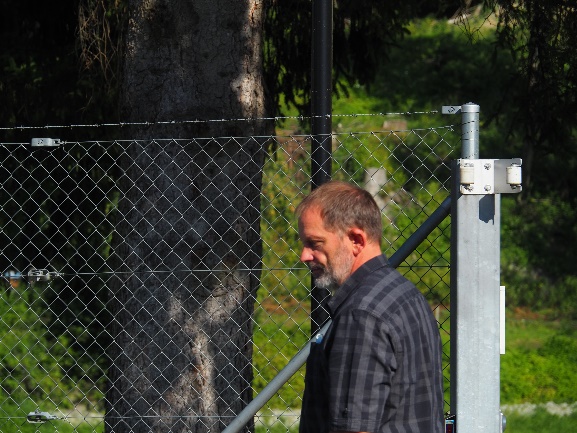 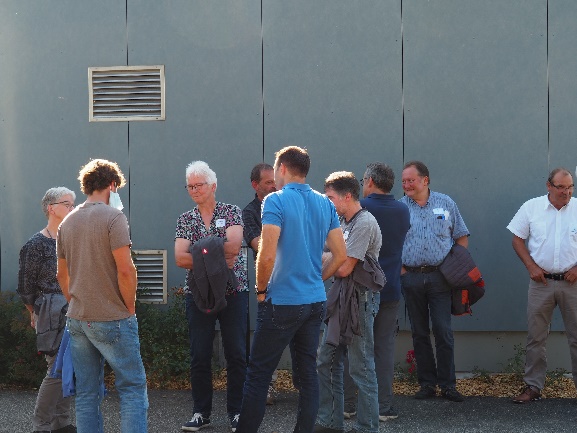 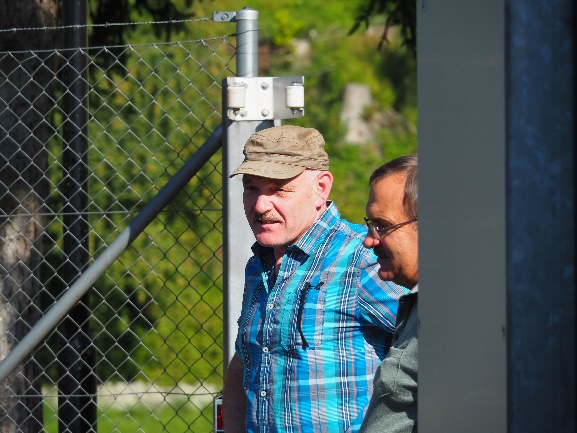 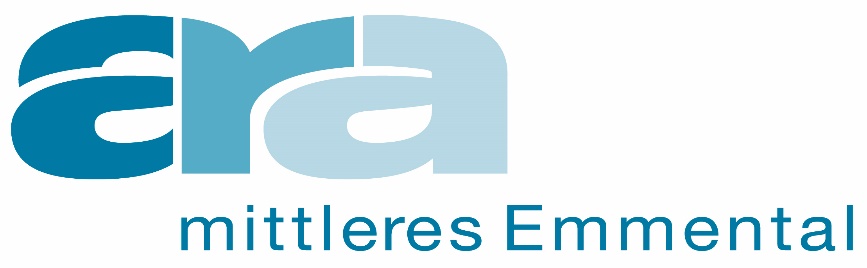 16.30 Uhr – 17.00 Uhr	Eintreffen der Gäste
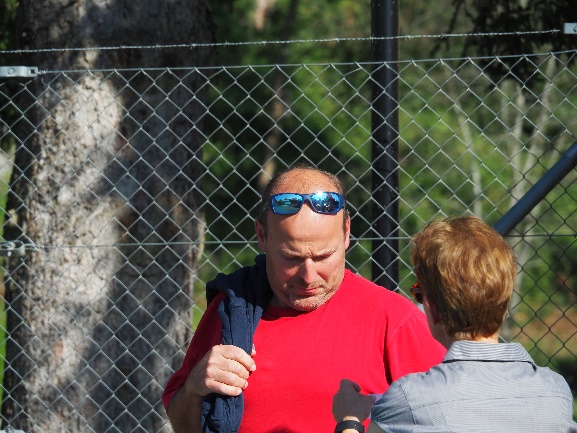 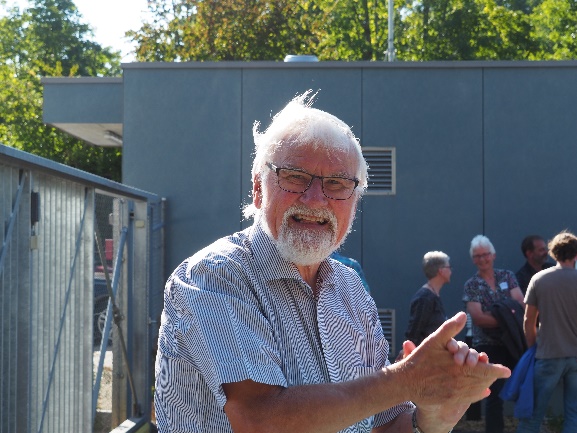 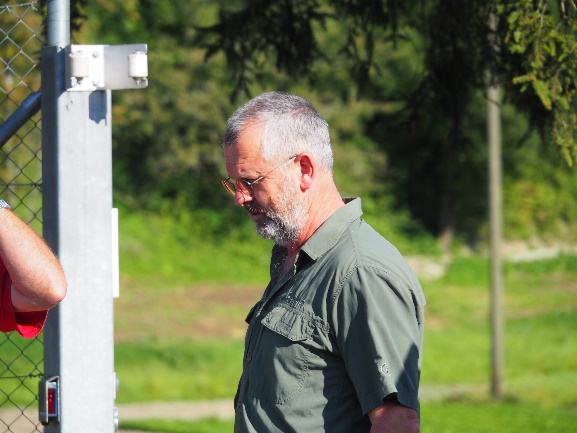 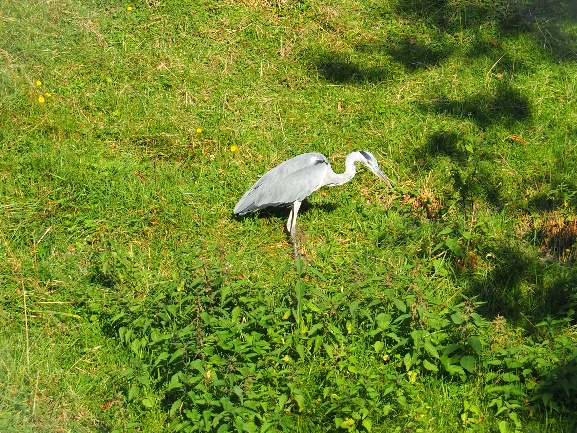 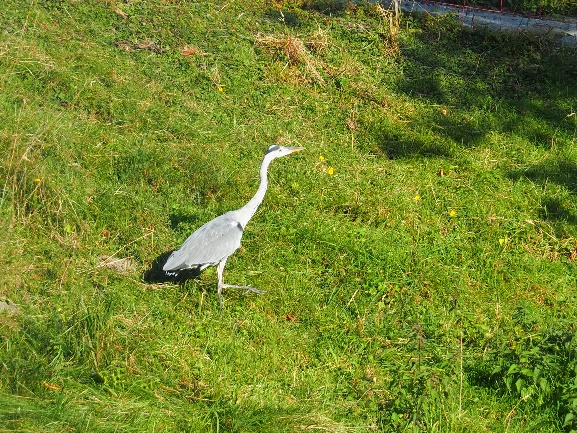 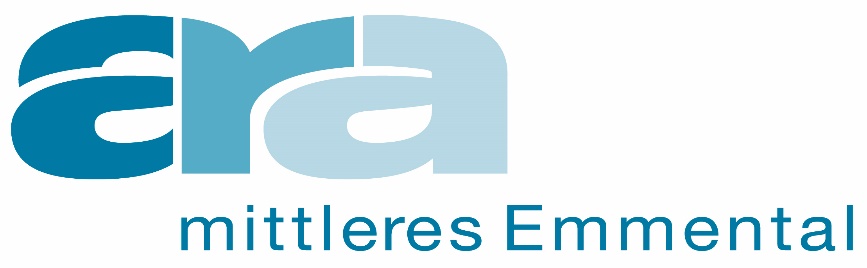 17.00 Uhr – 17.45 Uhr	Besichtigung der Klärschlammentwässerungsanlage






                                                                     Schneckenpresse                                    Flockungsmittel         






   	     	                     Steuerung KS-Entwässerung                  Lüftung KS-Entwässerung
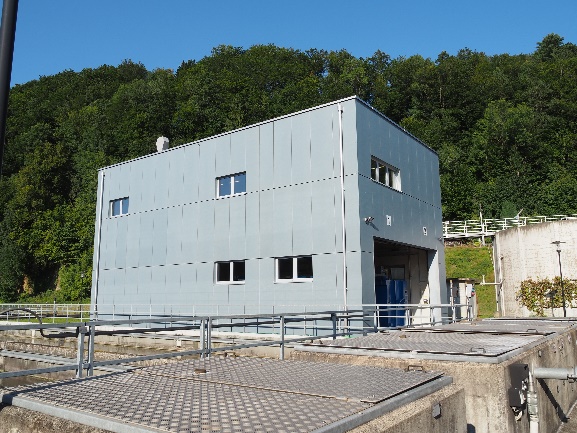 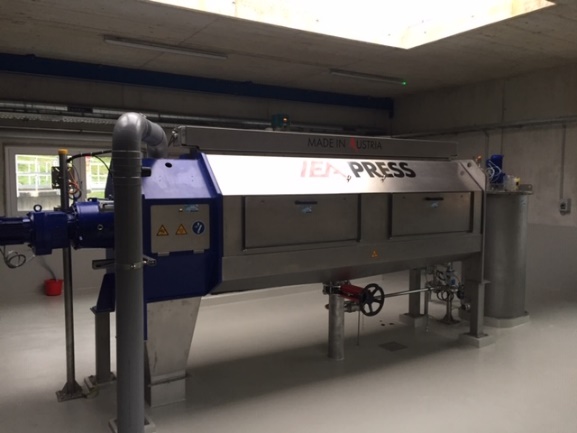 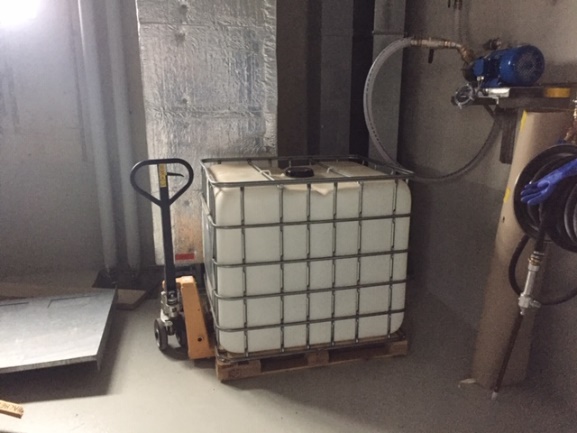 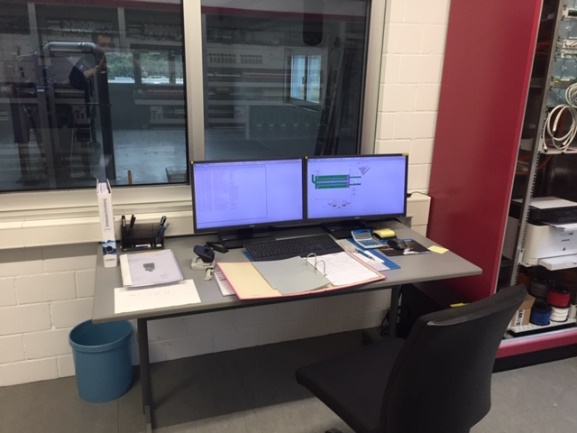 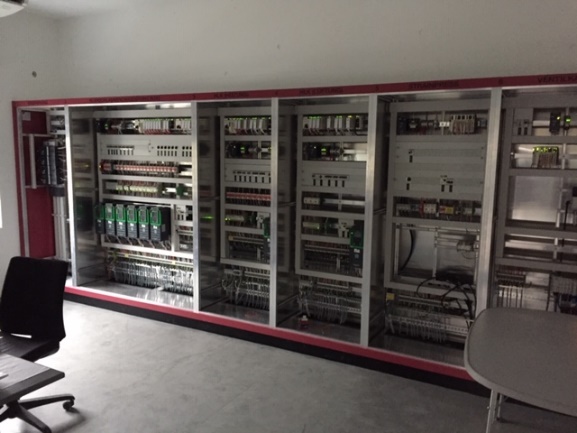 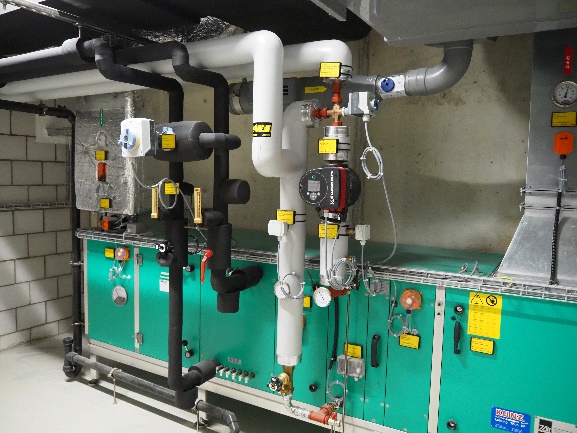 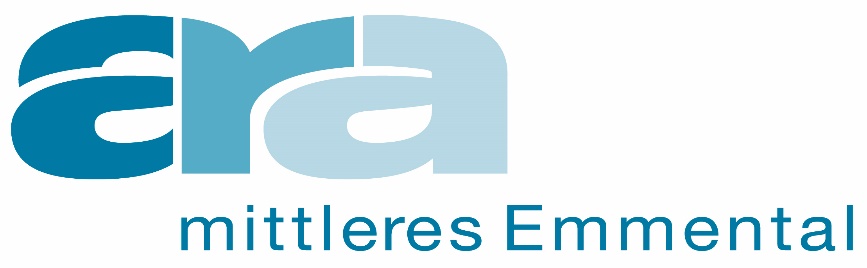 17.00 Uhr – 17.45 Uhr	Besichtigung der Klärschlammentwässerungsanlage










         


 
                               KS-Mulde					          Messung Trockensubstanz












                               Halogen-Trockner TS-Bestimmung                                 Beprobung
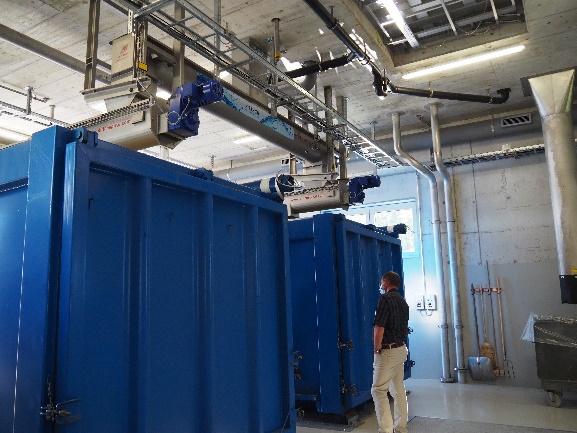 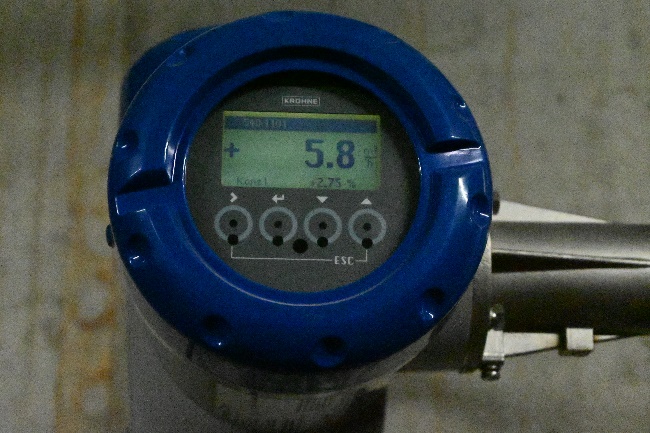 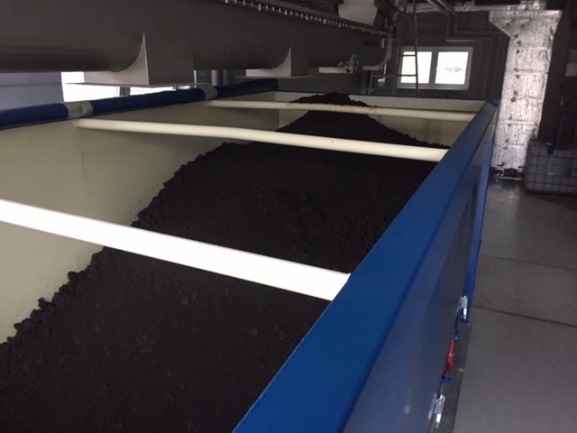 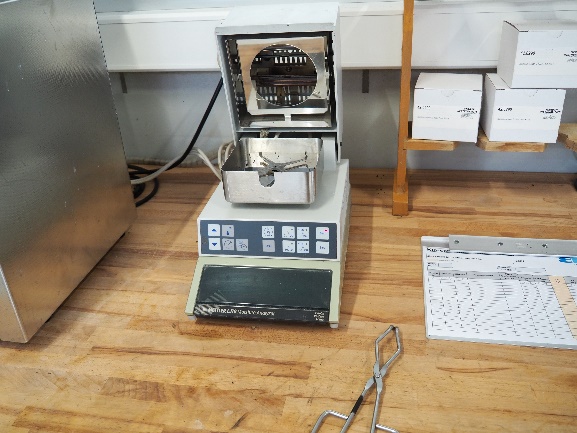 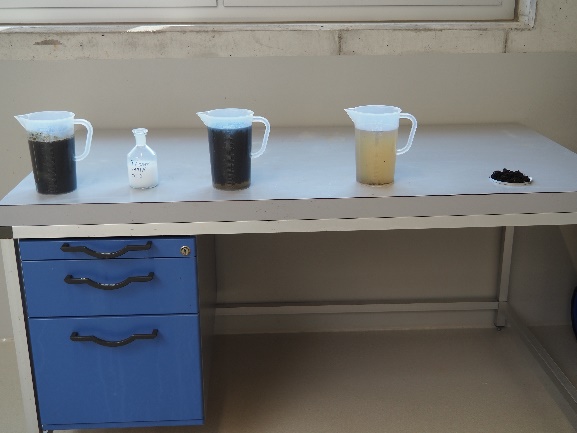 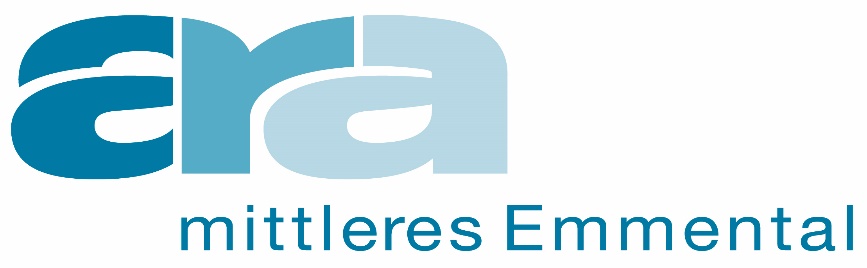 17.00 Uhr – 17.45 Uhr	Besichtigung der Klärschlammentwässerungsanlage
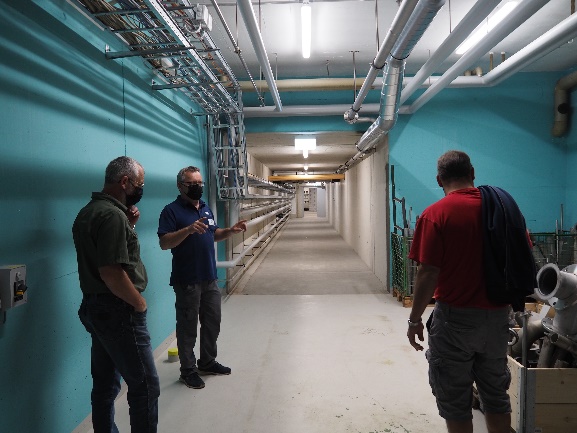 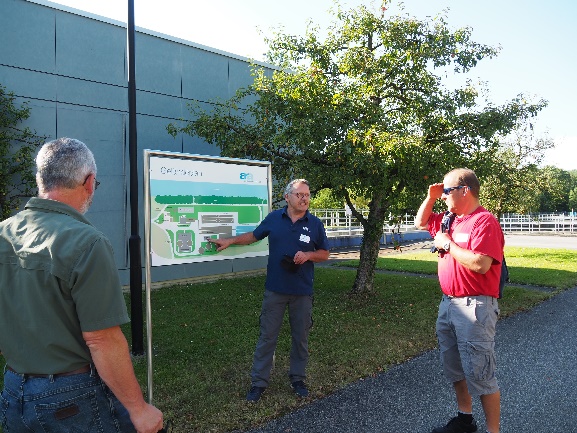 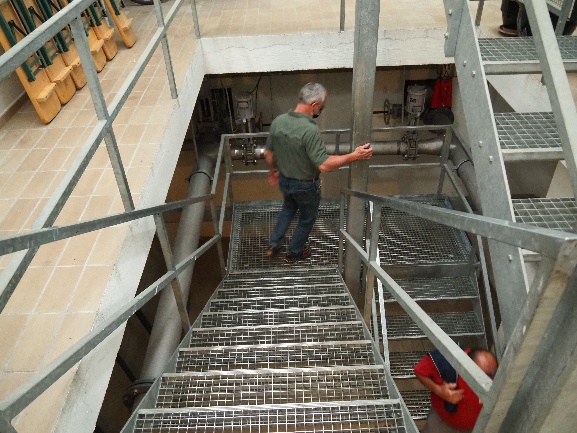 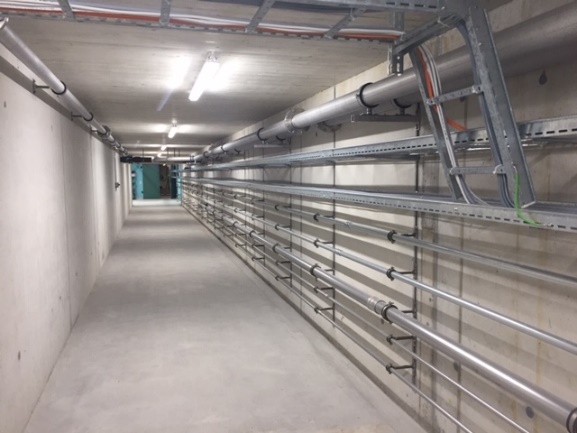 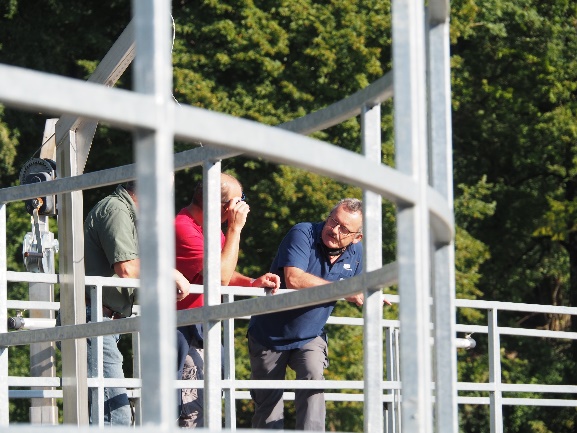 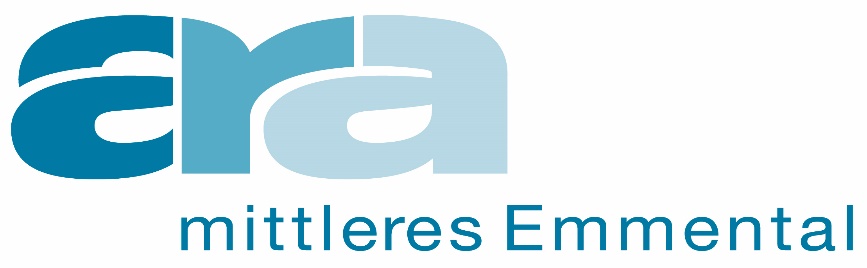 17.00 Uhr – 17.45 Uhr	Besichtigung der Klärschlammentwässerungsanlage
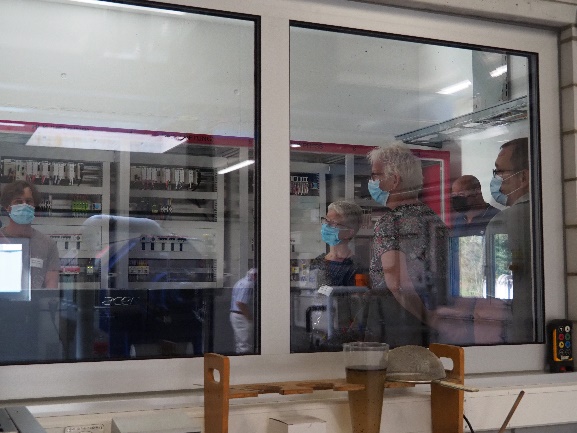 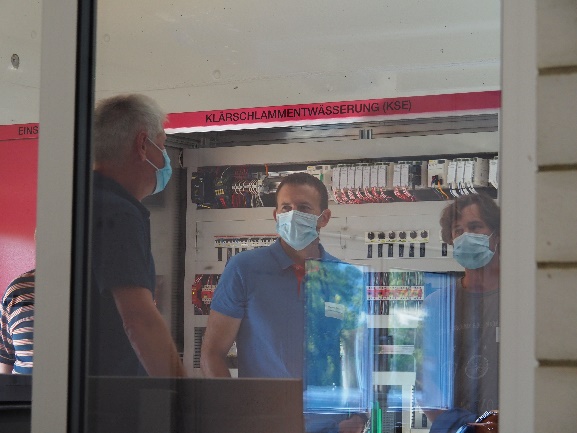 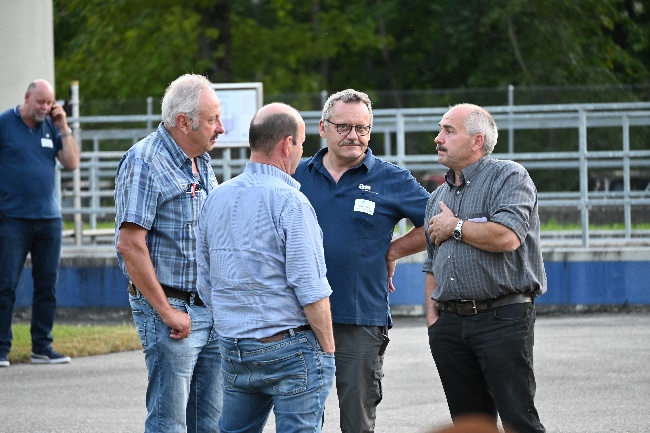 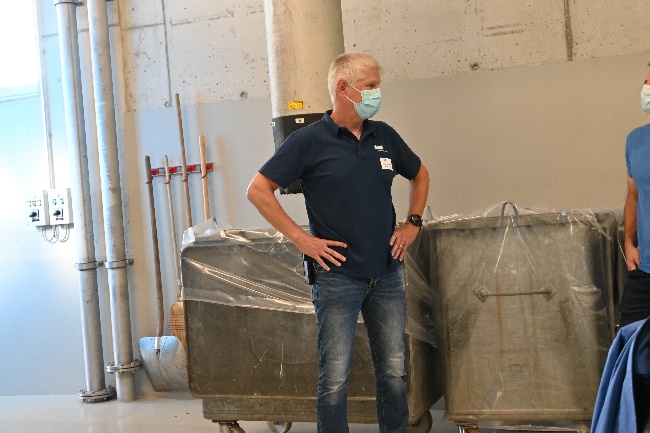 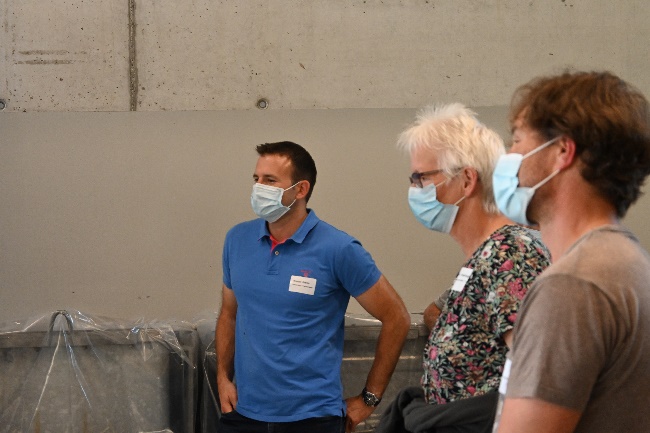 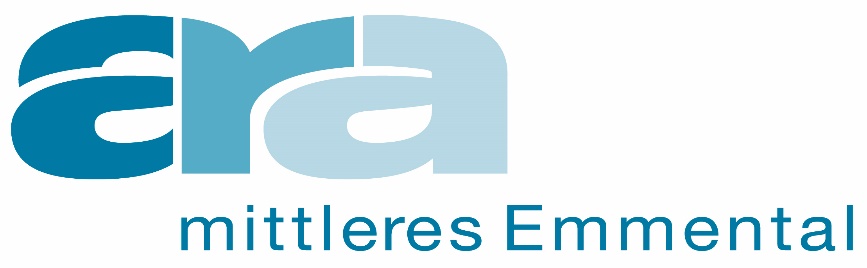 18.00 Uhr – 19.00 Uhr	Apéro
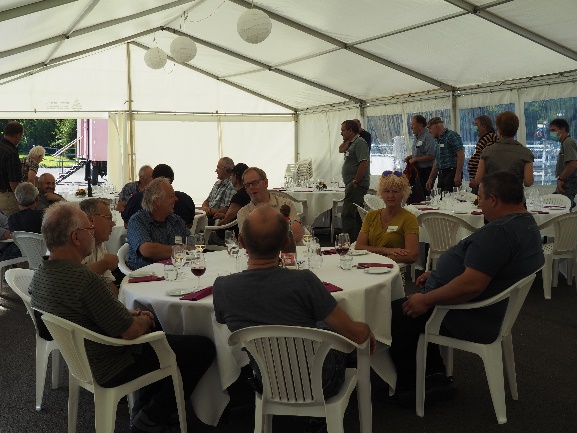 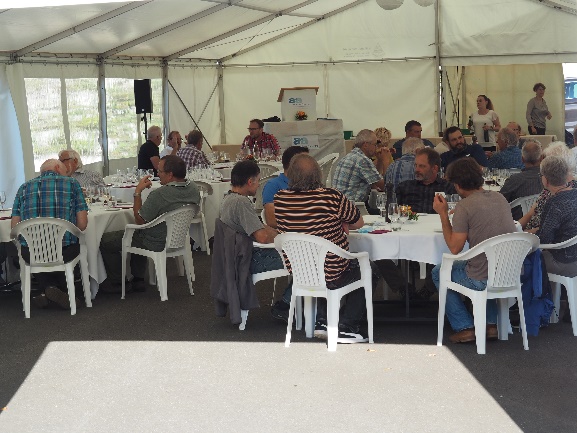 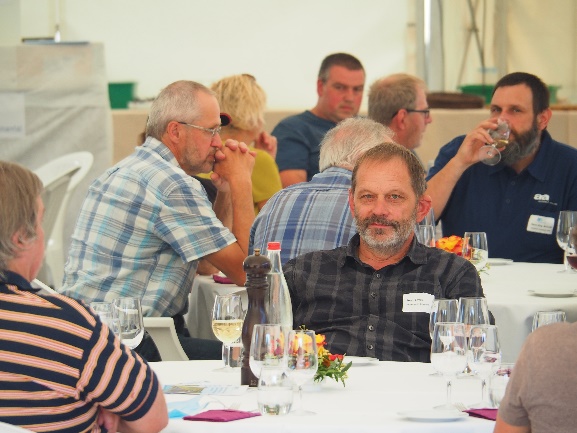 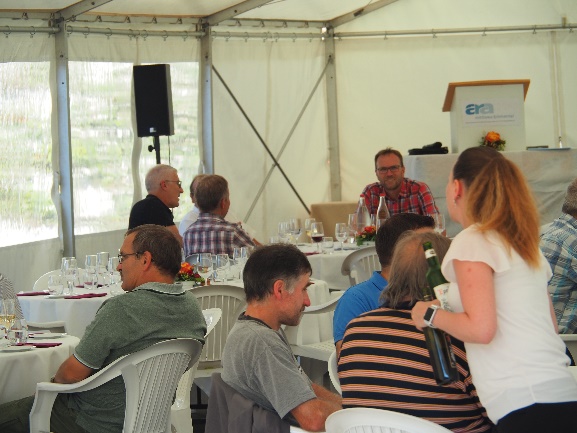 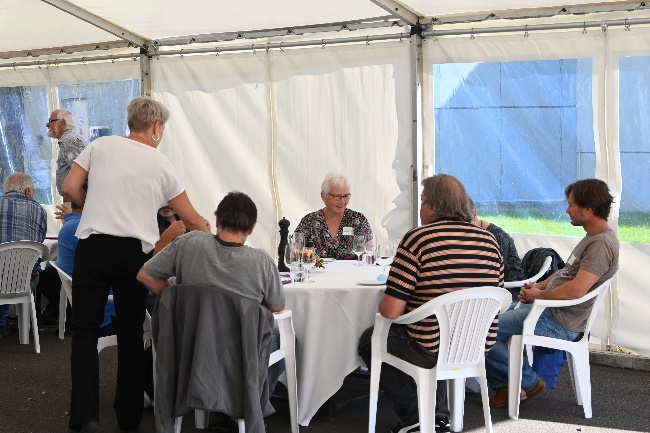 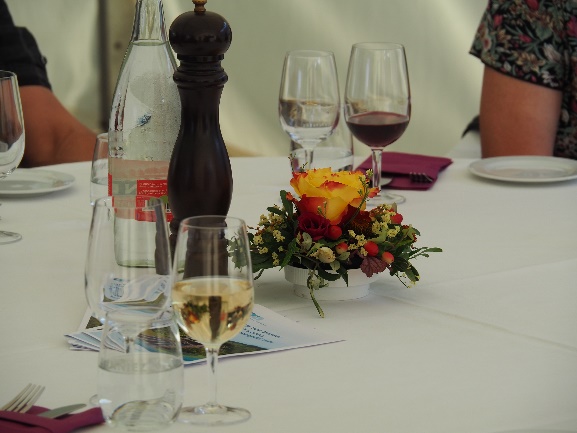 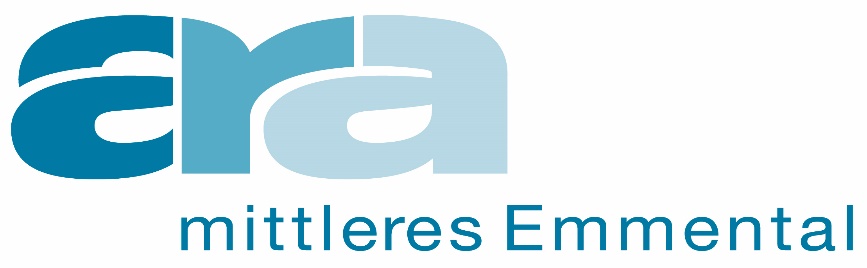 18.00 Uhr – 19.00 Uhr	Apéro
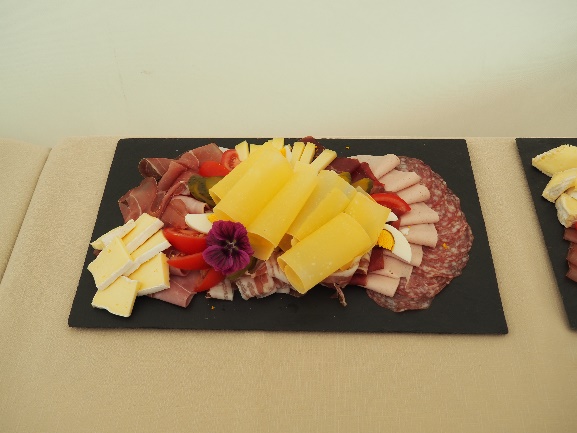 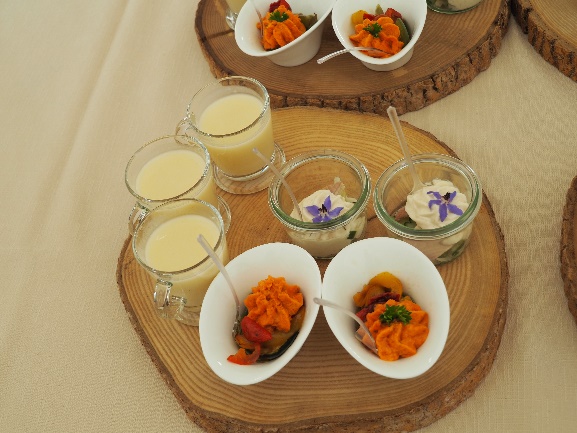 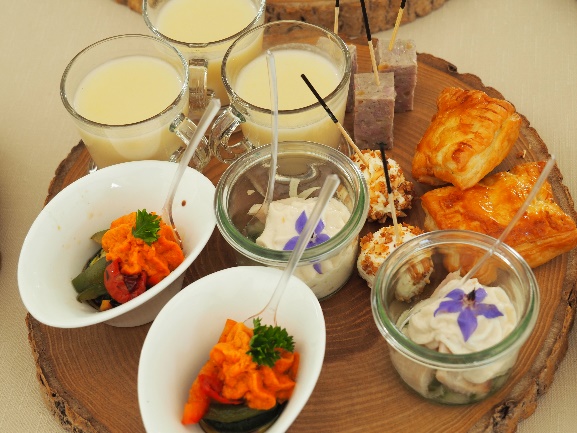 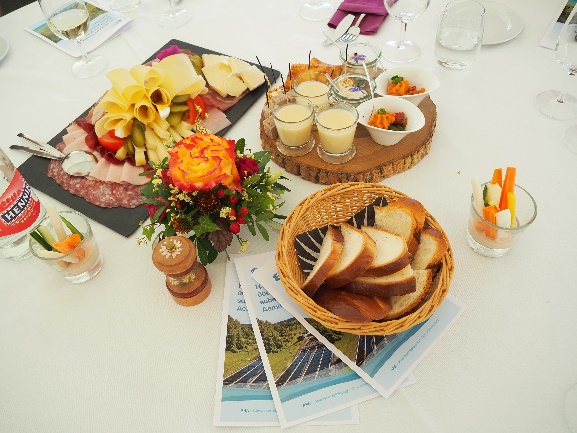 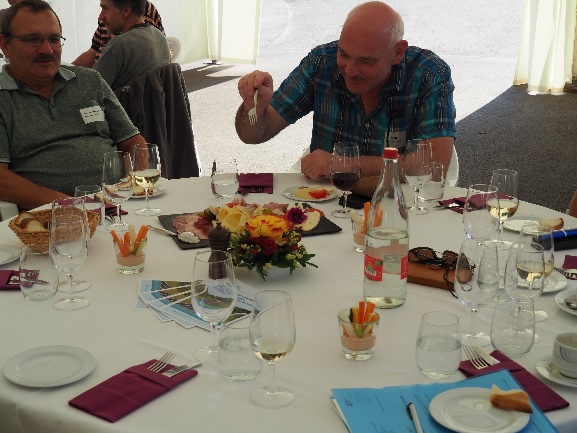 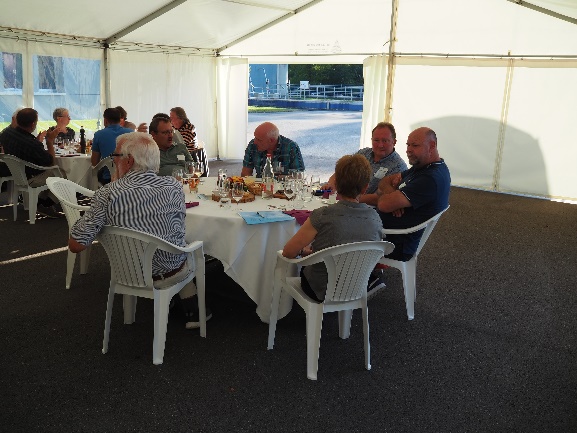 AA
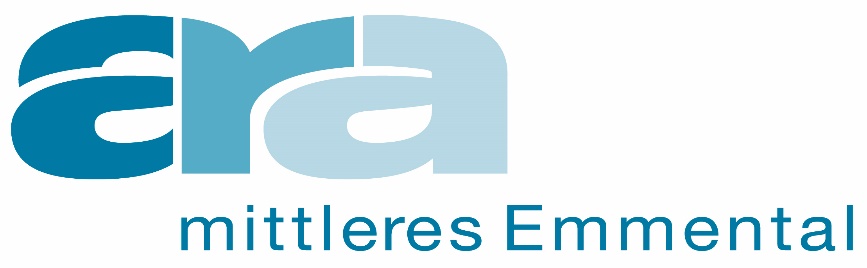 19.00 Uhr – 19.15 Uhr	Ansprachen

                                                  ARA-Präsident
                                                                    Andreas Hängärtner
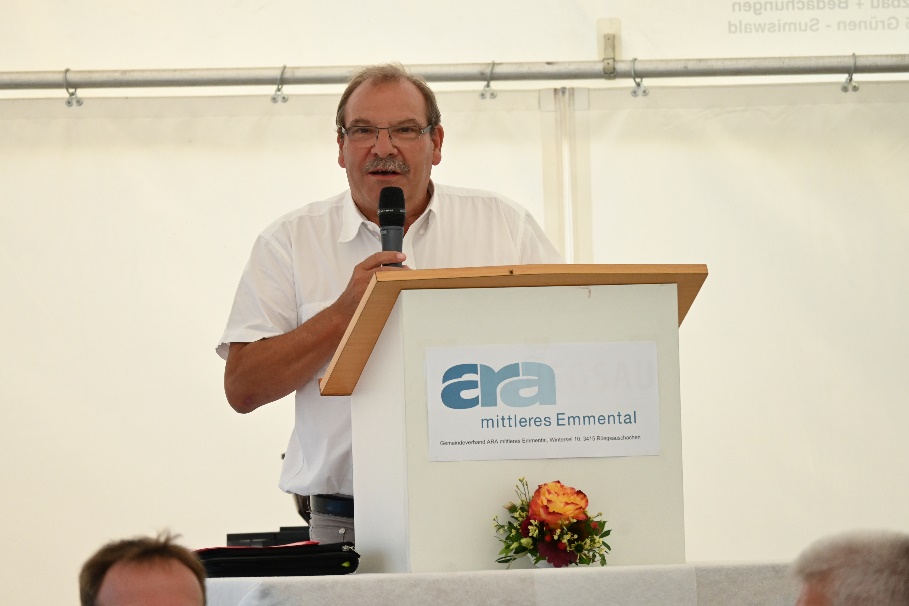 AA
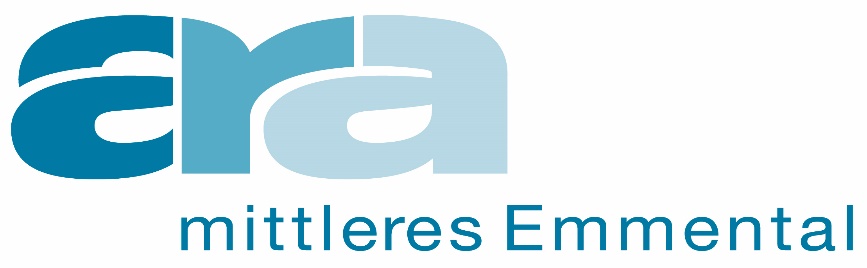 19.00 Uhr – 19.15 Uhr	Ansprachen

                                                  Abteilungsleiter AWA
                                                                    Reto Manser
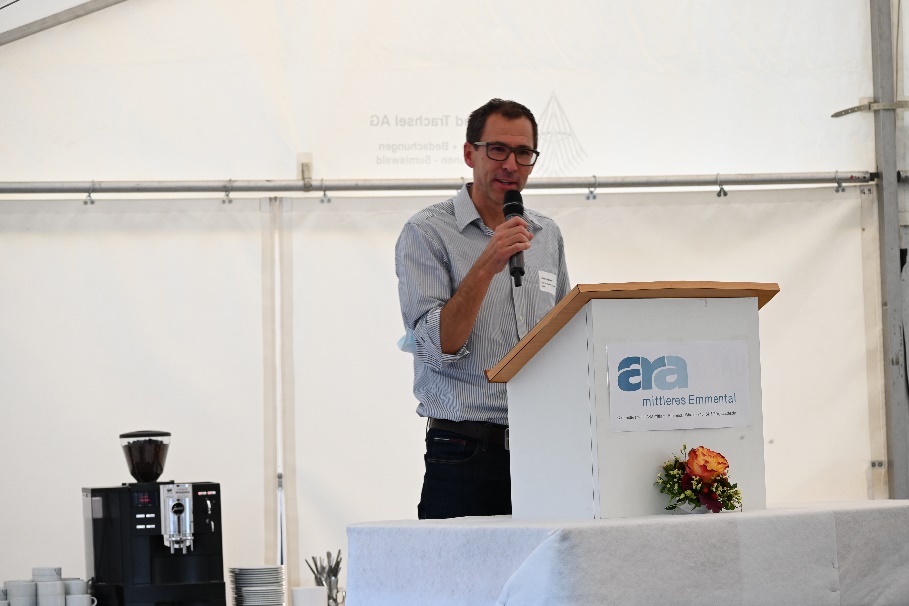 AA
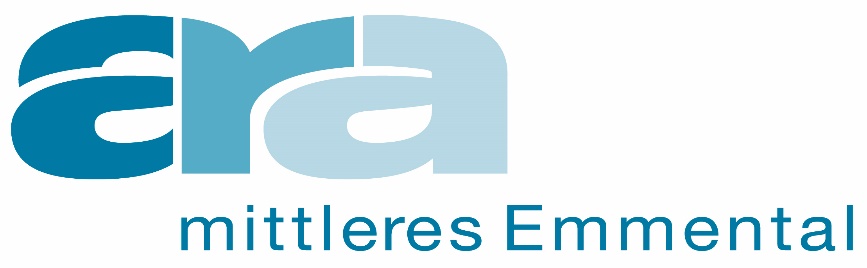 19.00 Uhr – 19.15 Uhr	Ansprachen
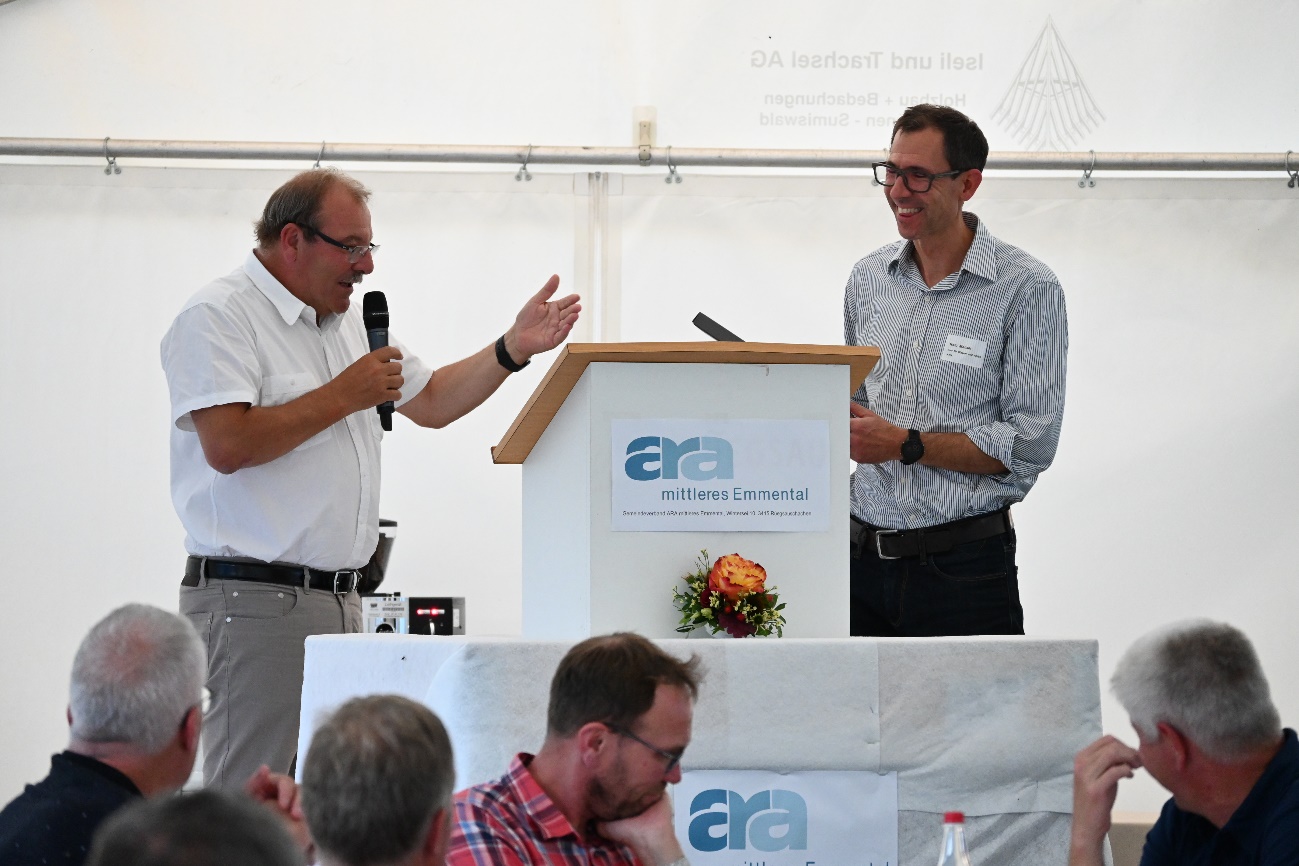 AA
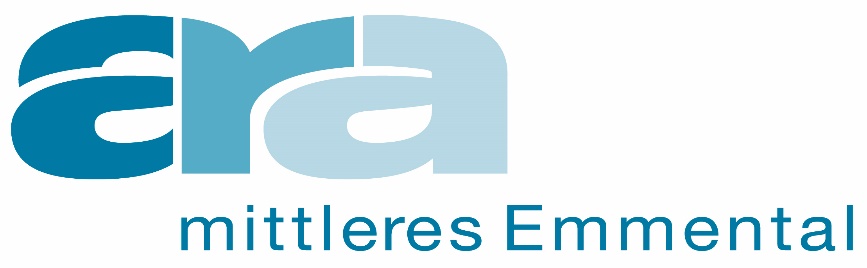 19.00 Uhr – 19.15 Uhr	Ansprachen
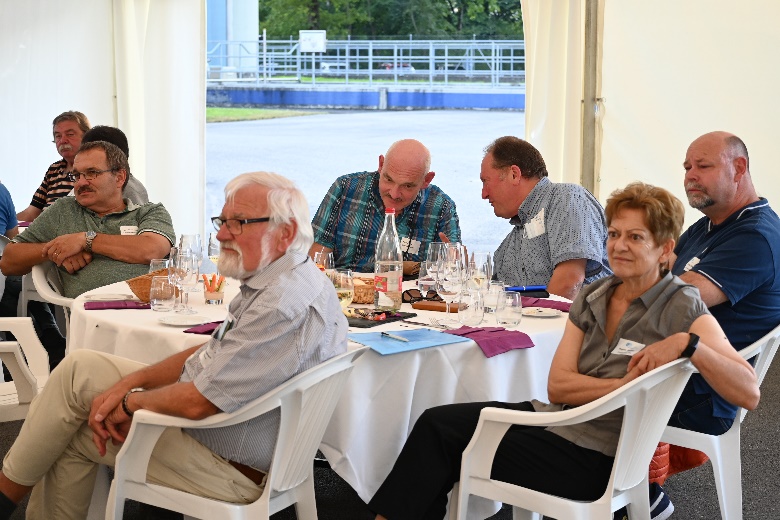 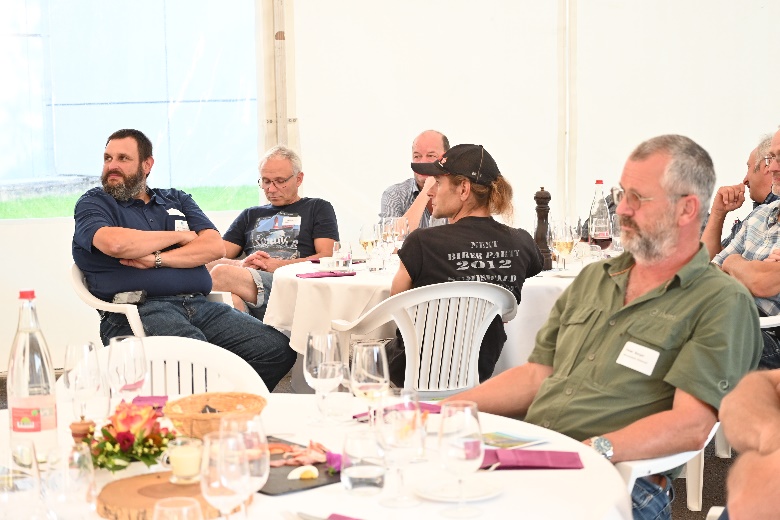 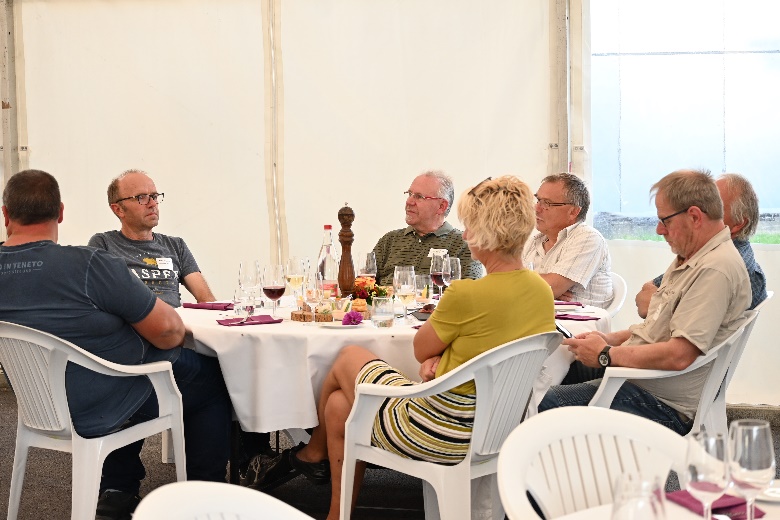 AA
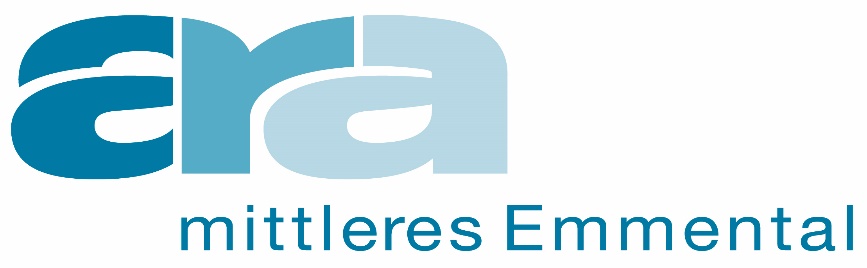 19.15				Nachtessen
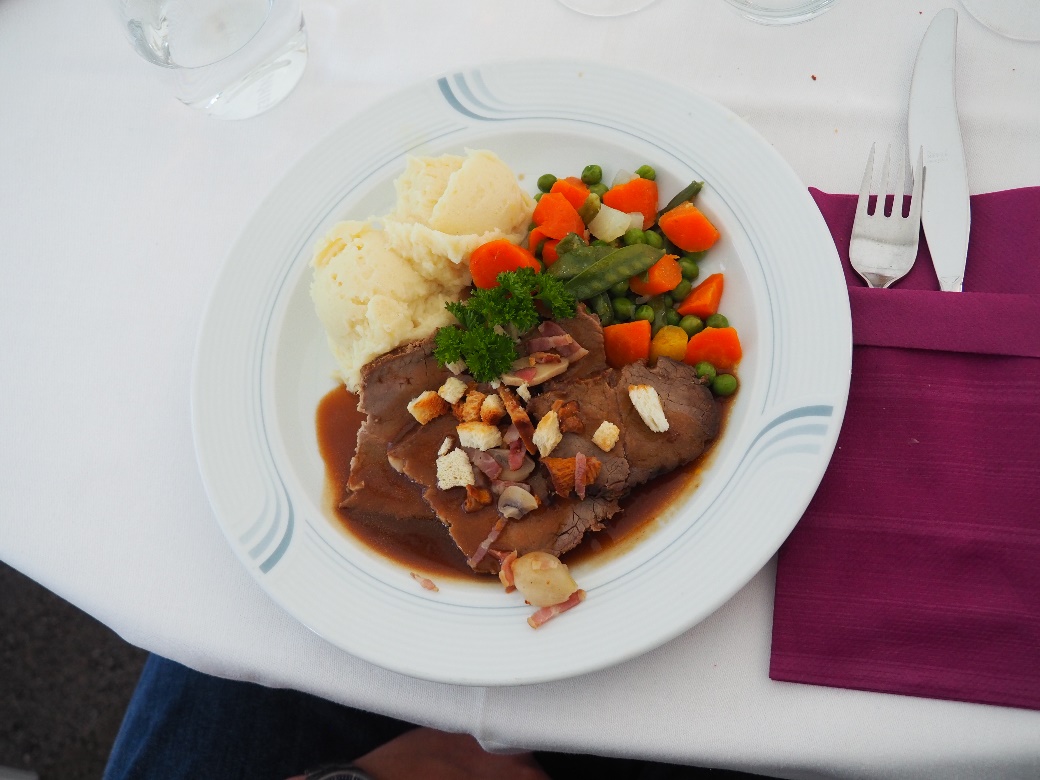 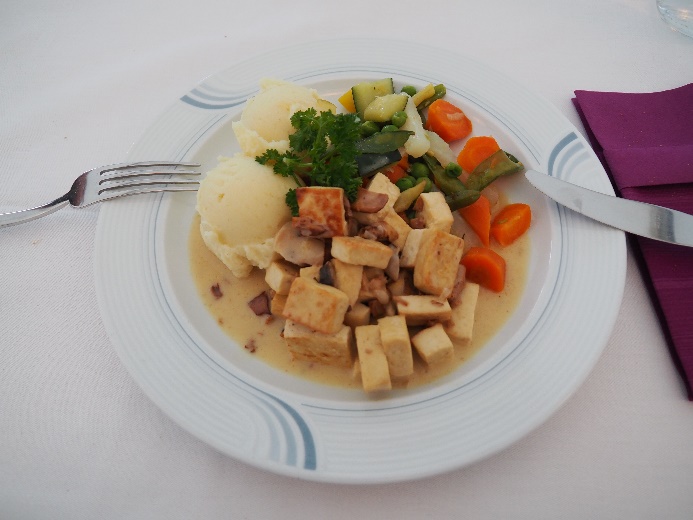 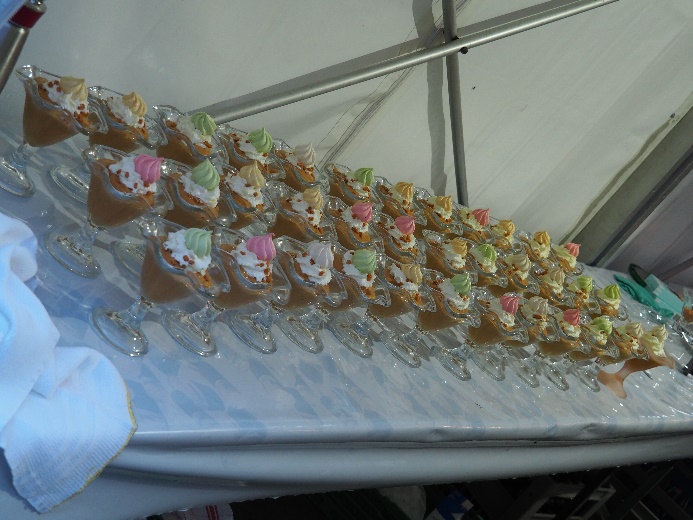 AA
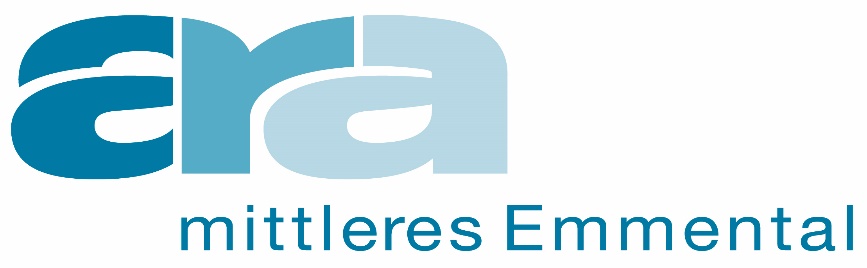 19.15				Nachtessen
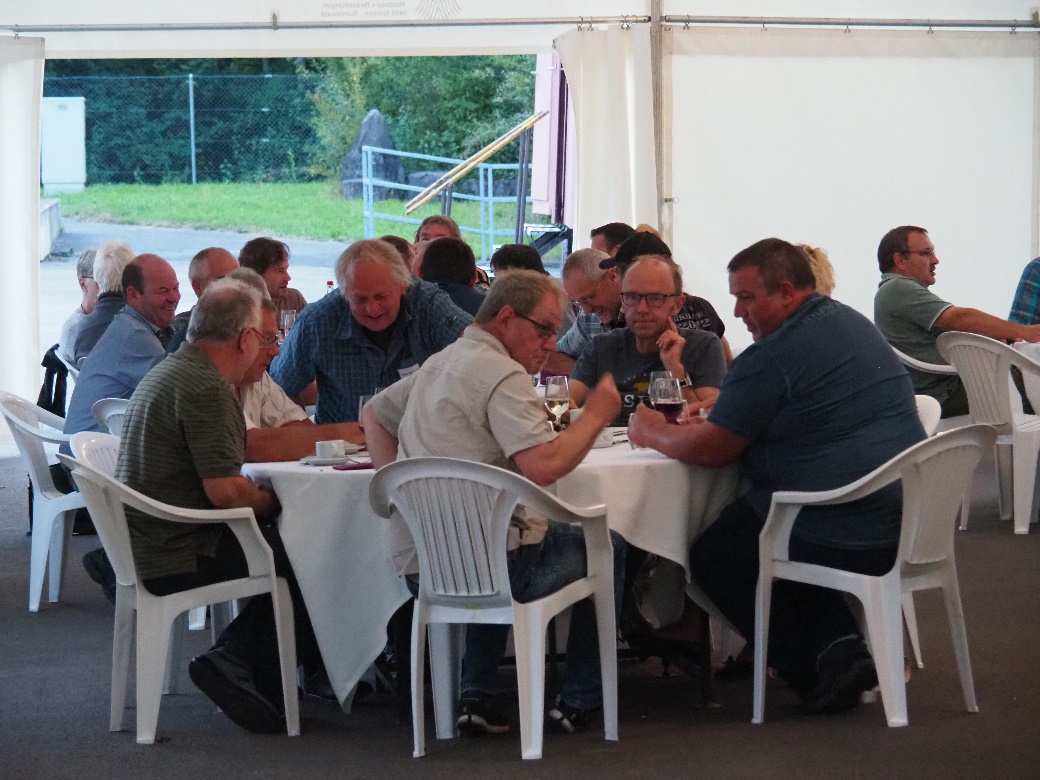 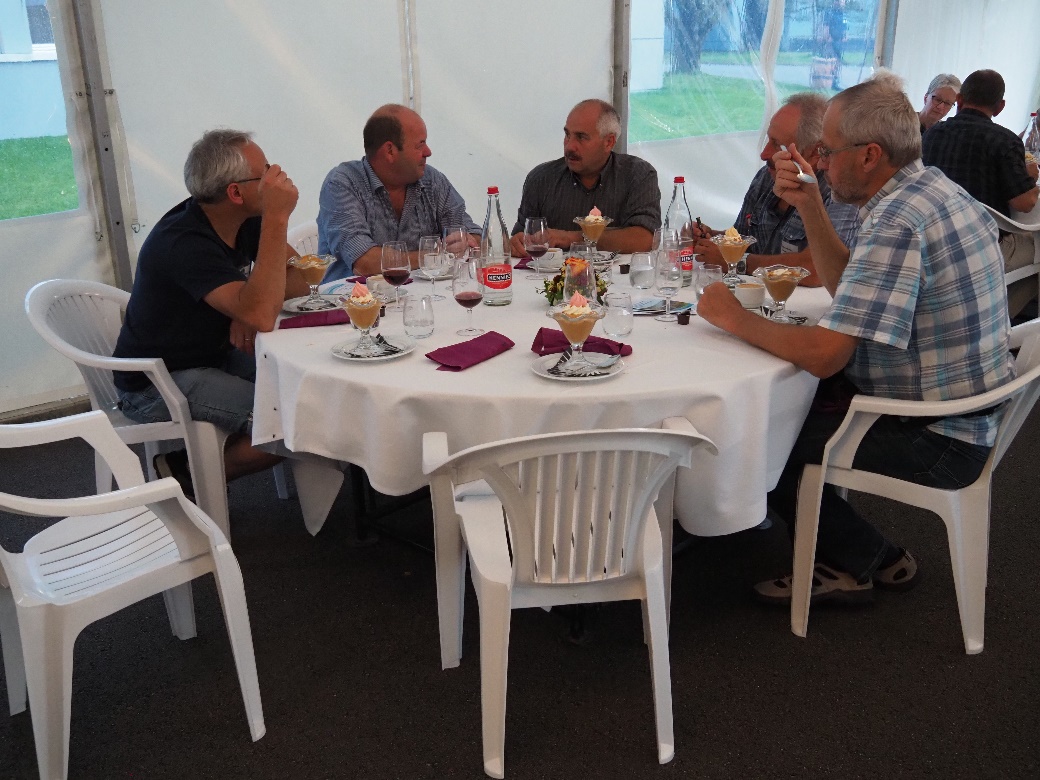